Extended uses of the quotative verb ge- in Khalkha Mongolian
Benjamin Brosig
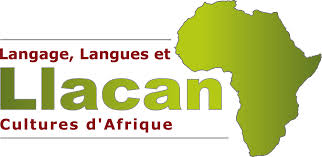 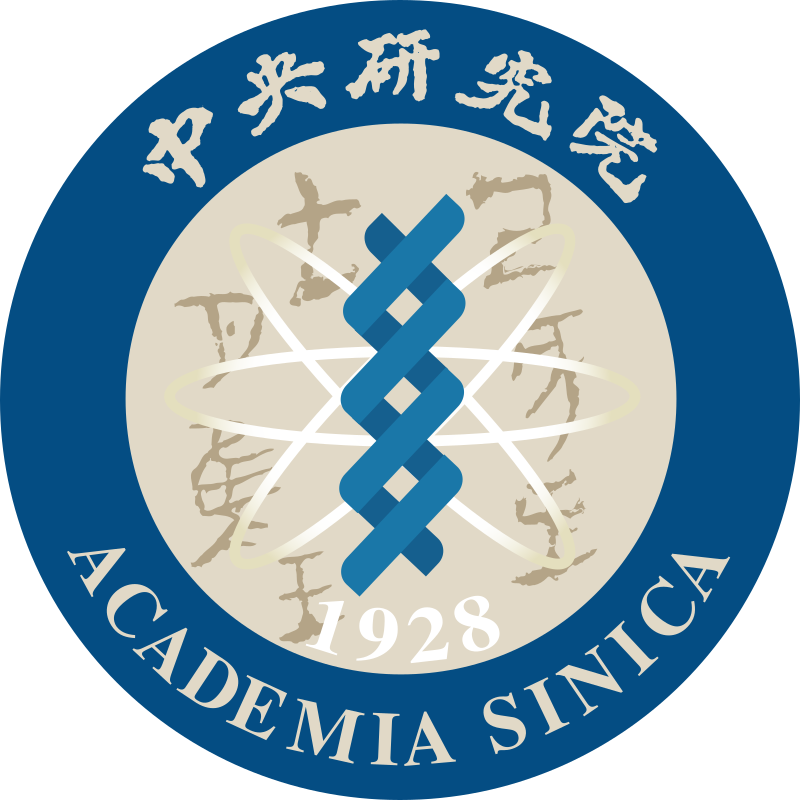 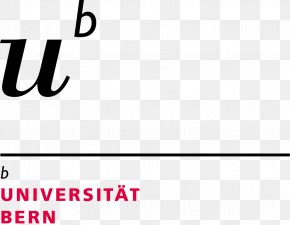 Evidence: corpora and sentence data
Spoken Corpus 
~135.000 words, ~3850 tokens of ge- 
unscripted TV (6 hours) & free conversation (12 hours)
(mostly) annotated in PRAAT
Internet Corpus
Elicitation
Frequency of ge-based words from different morphological classes in the Spoken Corpus
2 forms 
(complete)
4 forms 
(complete)
4 forms 
(complete)
11 forms
4 forms
2 forms
ge-deg
ge-ed
ge-seŋ
ge-n=ee
[Speaker Notes: no quantification of extended uses, but just overall occurrences. Extended uses often ambiguous, thus difficult to count.]
Types of extended functions
Basic use and minimal “extensions”
Topicalization & clause connection
Additive focus =č geseŋ
Intention-related uses
Sentence-final stance
Miscallenous
1. Basic use and minimal “extensions”
1. Accommodating discourse and ideophones
(1) {av-ch   ög-ön}   ge-n=ee.                                                    main verb
      ‚[He] said [he] will buy it.‘

(2) bii   tAn-iig   {zail-Ø}   ge-ž   xel-ee=güü.                           aux + verb of speech
      ‚I didn`t tell you to fuck off.‘

(3) ter-iig=čin   {MCS-iin-x}   ge-ž   bod-ood   bai-sii=šd.      aux + verb of thinking
     ‘[I] was thinking of it that [it] belongs to MCS.`

(4) Pad   ge-ed   naa-chix-an.                                                    ideophone
      'It will stick SAYING/RESEMBLING pad.‘                             (ge- > xii- > Ø)
[Speaker Notes: unclear whether thoughts were always part of its meaning]
1. Naming & metalinguistic reference
(5) nam-aig   Činsanaa   ge-deg.                                    
     ‘My name is [lit. [People] call me] Chinsanaa.’				
(6) ger-t=ee   xarʲ-ix   zam   ge-deg   duu          
      ‘the song called “The way home”’
(7) naiz_zaluu  ge-xeer   aaimaar   urt   bai-ɢaa   biz=dee.
      ‘[By/When saying] “naiz zaluuboyfriend”, [it] is [an] awfully long [word], isn’t it.’
2. Topicalization and clause connection
2. Basics of topicalization vs. clause connection
In certain contexts, the stem ge- becomes devoid of meaning. This leaves its complement alongside with the connective function of its suffixes.
A (non-predicative) NP complement becomes topicalized (in a certain function).
A clausal complement gets connected to the subsequent clause.

Next to the suffix of ge-, the complement clause ending may influence how the link between the two clauses is interpreted semantically.

Ambiguity is common. For a given construction or context, native speakers may assume actual speech always / sometimes / never.
2. Condition that plausibly involves speech (3) or more likely not (4)
(8) min-ii  am'darl-iiŋ  zarčim  gewel   odoo  maš  engiiŋ.                  topic NP:
      ‘(If I state) my life's principle(, it) now is very simple.'                  speech    
                                                                                                                      possible 

(9) namxaŋ   bai-ž   dal   gewel   tarɢaŋ=šdee.                                    topic clause:
     'If (you say) [someone] is small-sized and is at 70 [kg],                 speech 
     [s/he] is fat.‘                                                                                           unlikely
2. Different topicalizers
(10) öndör  nasla-n   ge-deg    saixaŋ  šüü!                                                                                       
        'Getting very old is beautiful!'
 only participle usable here, (probably) generic topic

(11) yooo, boorcog   xii-n   ge-ž   tam-tai.
        ‘Gosh, preparing boortsogs is hellish.’
rarely found without need for nominalization or some sort of existential predicate

(12) naiz_zaluu   ge-xeer   aaimaar  urt  bai-ɢaa   biz=dee.
      ‘[By/When saying] “naiz zaluuboyfriend”, [it] is [an] awfully long [word], isn’t it.’
 topic as explanandum
2. Clause connector (5) > Sentence adverbial (6)
(13)  čaynaa-d  či (...)  zeel   aw-laa   ge.x.ed   či   ör-töi.                             clause connection
       '[OK,] you would have taken a credit from China, 
       but you would have debts.'


(14) ge.x.d.ee  oyuutaŋ  bai-x   ɢoy  tee?                                  text-level sentence connection
        'But [inspite of all the problems you mentioned]
        being a student is nice, right?'
2. Simple forms & functions: Converbs
[Speaker Notes: also two connective forms that synchronically contain case suffixes: gexees, gegcheer. There are also negated NP-connectors ge-x/l/lt=güi.]
3. Additive focus and a second concessive marking
3. =č ge-seŋ
=č and =l are additive-contrastive and restrictive focus clitics used in phrase-final position and for clause connection.

Similarly, =č ge-seŋ surprisingly (despite of -sAŋ) shows up in phrase-and clause-final positions.

Semantically, ge-seŋ seems to somehow restrict the meaning of =č.
3. Umambiguous additive focus
(15’) (…) deegii-giiŋ=č     zöw.  
             ‘1. Deegii is right, too.’				(additive-contrative)
             ‘2. Deegii, in particular, is right.’ 		(contrastive)

(15) (…) deegii-giiŋ=č     ge-seŋ     zöw.  
               ‘Deegii is right, too.’				(additive-contrative)
3. =č ge-seŋ refers to a more concrete concessive situation
(16) zawgüi=č   caɢaaŋ   sar-aar   or-ž   ɢar-č   bai-xad (...)
      ‘Even though [she] is busy [in general], when [she] was dropping in  
      and out during New Year, …’

(16’) zawgüi=č ge-seŋ   caɢaaŋ   sar-aar   or-ž   ɢar-č   bai-xad (...)
      ‘Even though [she] was busy [at that time], when [she] was 
      dropping in and out during New Year, …’
      
as if: ‘Even though she said she is busy (...)’, but no actual speech intended
4. Intention-related uses, prospectivity, and causal clause connection
4. –x ge-SUFFIX (except –n): intention
(17) 	aan tiiŋ, odoo  xar‘iŋ  oč-ok-s=iin.
	'Ah, yes, but now I want to go there.'

(18) 	yag   lagar-t 	  ir-eed   unt-ax   ge-xeer   yöröösöö noir xürexgüi.
	'Just now that I have arrived at the summer camp and want to sleep, 
           I cannot find any sleep at all.'
4. Purposive clauses in –x ge-CVB ... matrix.verb
(19) 	gerel   šat-caaŋ   ge-seŋ-čin   gerel   asaa-x=ka-ad   yaw-žii-n.
	'Because the light has burnt out, SUBJ is going [over] to turn the light on [again].'

(20) 	bii (...)  xüŋ-d   xii-lg-ex   ge-ed   ög-söŋ   baixkuuyüü.
	'I gave it to somebody to let [them] do it.'
4. –x ge-CVB bai-: prospectivity
(21) 	naiz-iin-d=aa 	 oč-ož  	xon-ox   ge-ž	   bai-n.
		    'I'm about to go to my friend and stay there overnight.'	

(22) 	xaranxui 	bol-ox=k-žii-n.
			  'It is about to become dark.'
4. Conventionalized clause-connective uses: intent & reason
(23) 	aaw    oroi        ažal   [deer] xüŋ-tei         uulz-an     ge-ed  ɢar-saŋ        baix.
	'Father has probably left to meet somebody at work tonight.'

(24) 	odoo  xož-soŋ       ge-ed    aygüi  setgel  amar-saŋ,    te?
	'Now, saying “[I] won”, you've put your mind quite at rest, right?'
	'Now, since you've won, you've put your mind quite at rest, right?'
4. Rare use with noun phrases: underspecified (reason, cause, benefactive) uses
(25)  Ramstedt & Halen 1973
				nam-äig 	ge-dž 	 oloŋ 		saen 	ere 	  daŋdaː 		üxe-džaeː-naː 
				'Because of me,
				'For [protecting] me, 				many good men are always dying.'
				'For [obtaining] me,

(26) 	Yaa-ž 	 čam-aig 	ge-seŋ 	 min-ii 	xair-iig zol'oos bolɢ-ož čad-až bainaa!
				'How can you sacrifice my love for you?'
5. Sentence-final stance particles
Two types of stance-expressing devices
Some devices fulfill evaluative functions but still retain their original quotative or naming function.
ge-seŋ üg 'it is a word that says > it means that': argumentative use
(bol-w=uu [etc.]) ge-meer: epistemic, intersubjective evaluative use
Other devices fulfill pure evaluative functions without quotative meaning.
gežüü: doubtful question, doubt 
geeč: addressee and speaker surprise
-n genee: surprise and anger
Only the latter might be analyzed as belonging to a word class of “particles” (on account that their meaning is no longer fully compositional), though functionally both a equally relevant.
5. Non-quotative sentence-final uses
(27) či 		muu ... 	ecg-iiŋx=ee 				   	tuxai 	   iŋgež 	yar'-[a]n 		ge-n=ee!
       2sg 	bad 			father-gen=rposs 	about 	so 			speak-pot 	qv-pot=emph
        'You fucking ... How dare you talk to your father like this?'

(28) ene  xödöl-dög         ge-ž=üü.                                                                                
        [upon seeing that it moved] 'It can move?!'
5. ge-eč: imperative > challenge > mirative
(29) taa          xür-eed      ir-Ø           ge-eč                                                                imperative
        2sg.hon  reach-cvb  come-imp qv-imp(imploring) 
        ‘Tell her (I beg you): Come here!’
(30) tAw'aŋ neg  xür-(e)n    ge-eč.                      xür-ee=güü=šd.                         imperative + challenge (critique)
         fifty     one  reach-pot  qv-imp(imploring) reach-res.ptcl=neg=dp
         [A: ‘Dorj is 51.’] B: ‘Say he is reaching 51! He hasn’t turned [51] yet.’
(31) man-uus  yamar ewgüi          öröö-(n)d   suu-žii-saŋ         geeč.                  exhortation to imagine
        1pl-pl        what   unpleasant room-dat   sit-prog-est.pst  sfp 
        ‘Imagine what an unpleasant room we were sitting in!’
(32) en   xog-iiŋ           šuudai bod-son-oos=min'            ilüü    zal'-tai=yum    geeč!                  mirative
        this garbage-gen sack     think-prf.ptcp-abl=1poss more trick-com=ass  sfp 
        ‘[That was close! (...)] This bag of garbage is more cunning than I thought!’
6. Miscallenous stuff
6. 3rd person permissive suffix from ge-?
(33)  ir-eed 				aw-Ø 				ge-[e]Ø!
				come-cvb 		take-imp 		qv-imp
				'Tell her: “Come here and bring it!”'

(34)  ir-ž 							aw-wul 						aw-ag!
				come-cvb 		take-cond.cvb 	take-3imp
				‘[It's in Erka's car.] If you want to come and take it, then take it!'
6. öör-iiŋ ge-seŋ (unkwown to addressee) vs. öör-iiŋ
(35) bi- bi öör-iiŋ    ge-seŋ        or-ox                 oroŋ-toi     bai-saŋ         bol 
        1sg    self-gen qv-prf.ptcp enter-fut.ptcp place-com aux-prf.ptcp if
        ‘[No, no, I won't take you with me.] If I had a place of my own, [I 
         would take you with me. But I don't have a place of my own.]‘

Less likely to be produced without ge-seŋ.
6. Enumeration with geed(=l)
(36) A: Xamgiin xol=on xaan-aas ir-seŋ daich-id bai-n? 
            ‘Which is the furthest place from which soldiers have come?’
      B: Bayanölgii.
      C: Bayanölgii, Uws, Zawxaŋ ge-e=l                 büx  aimg-aas=l                   bai-ɢaa.
                                                        qv-cvb=lim.foc  all    province-abl=lim.foc   aux-est.prs
          ‘There are [soldiers here] from Bayan-Ölgii, Uvs, Zavkhan etc., from all provinces.’